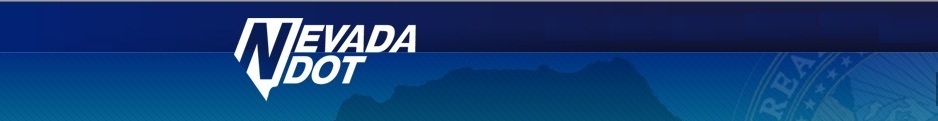 Freight in Nevada
Nevada Freight Program
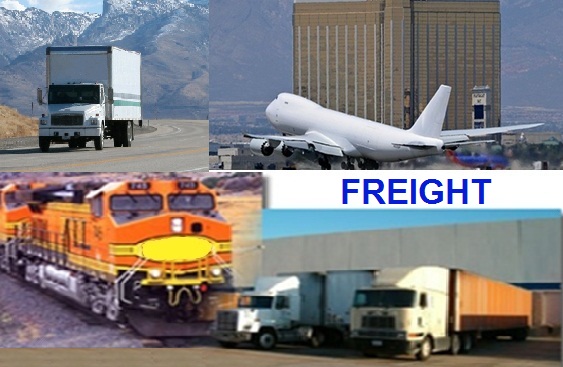 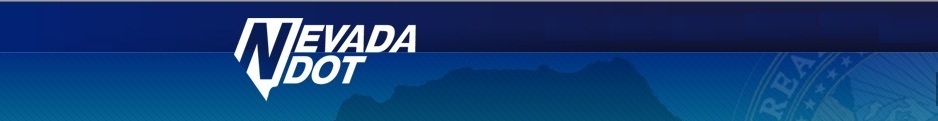 Freight in Nevada
State Freight Program Assessment

Established a Freight Advisory Committee (FAC)

Statewide Freight Plan

Continue to use FAC for special projects
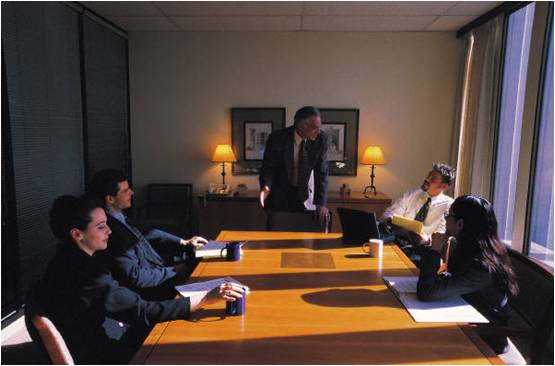 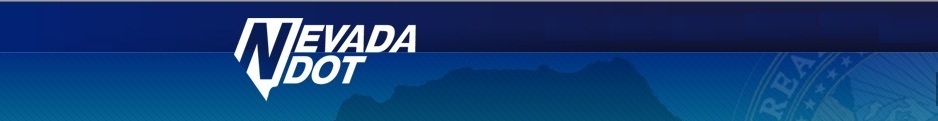 Freight Issues
Freight in Nevada
Freight Issues
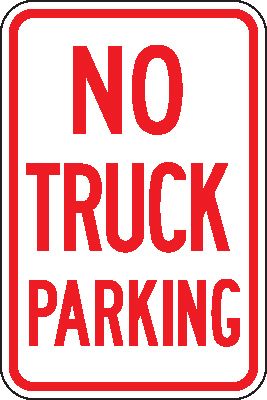 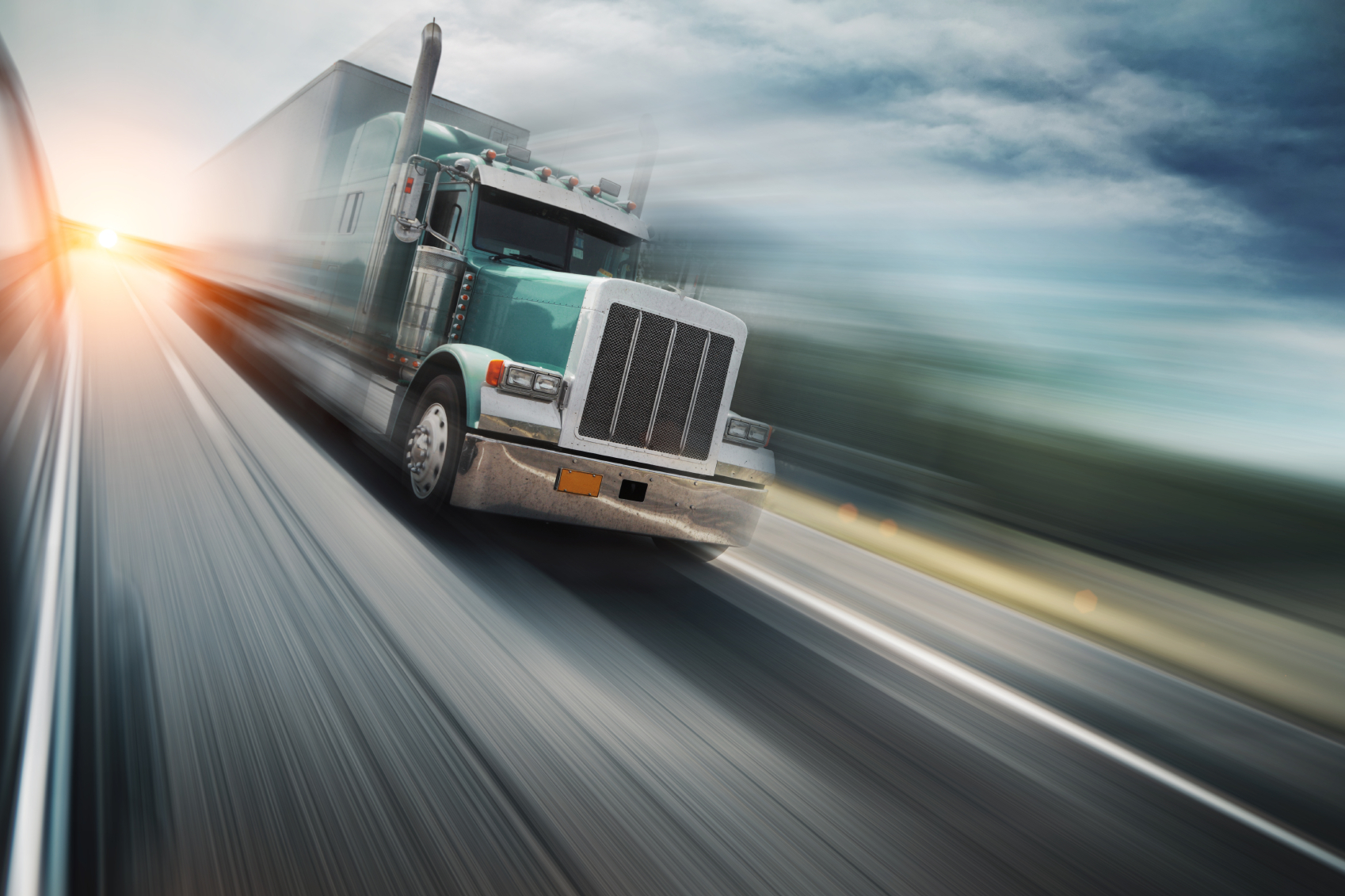 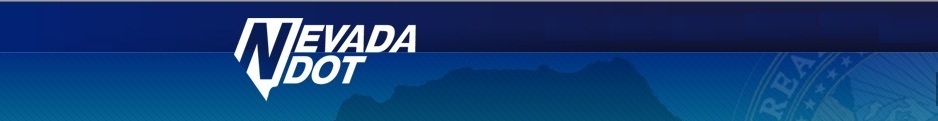 Freight in Nevada
Truck Parking:
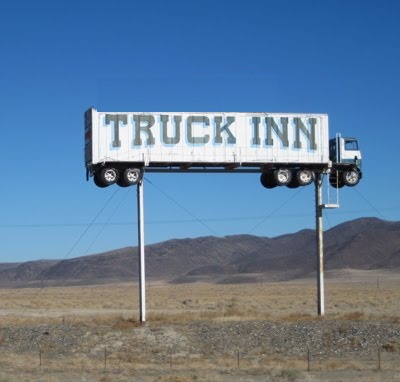 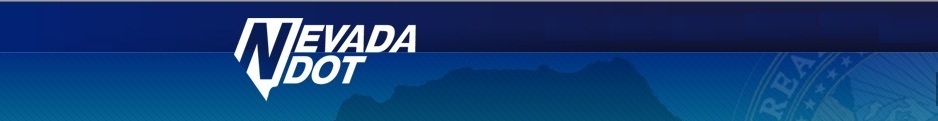 Freight in Nevada
I-80 Truck Parking Facilities
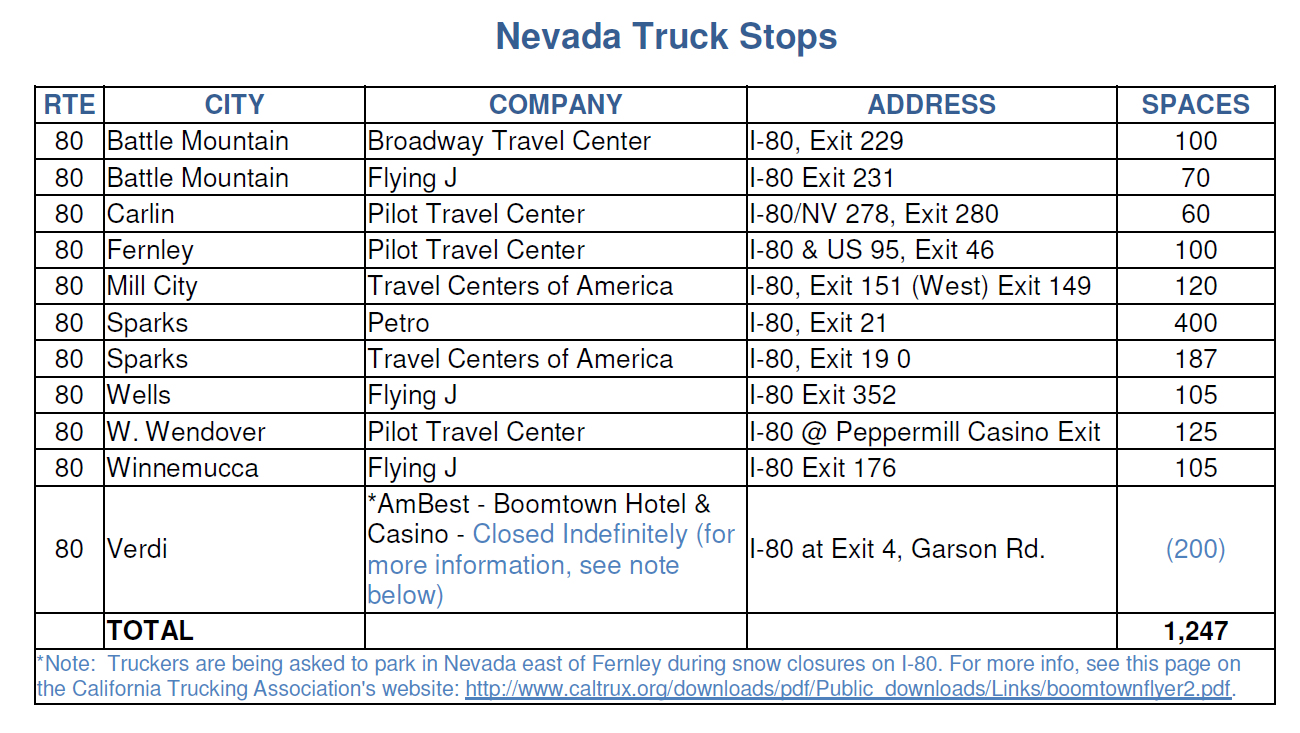 [Speaker Notes: Truck Parking Facilities   total 1247 spaces.]
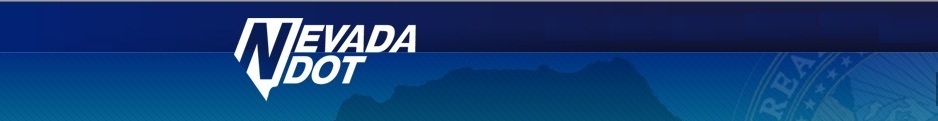 Freight in Nevada
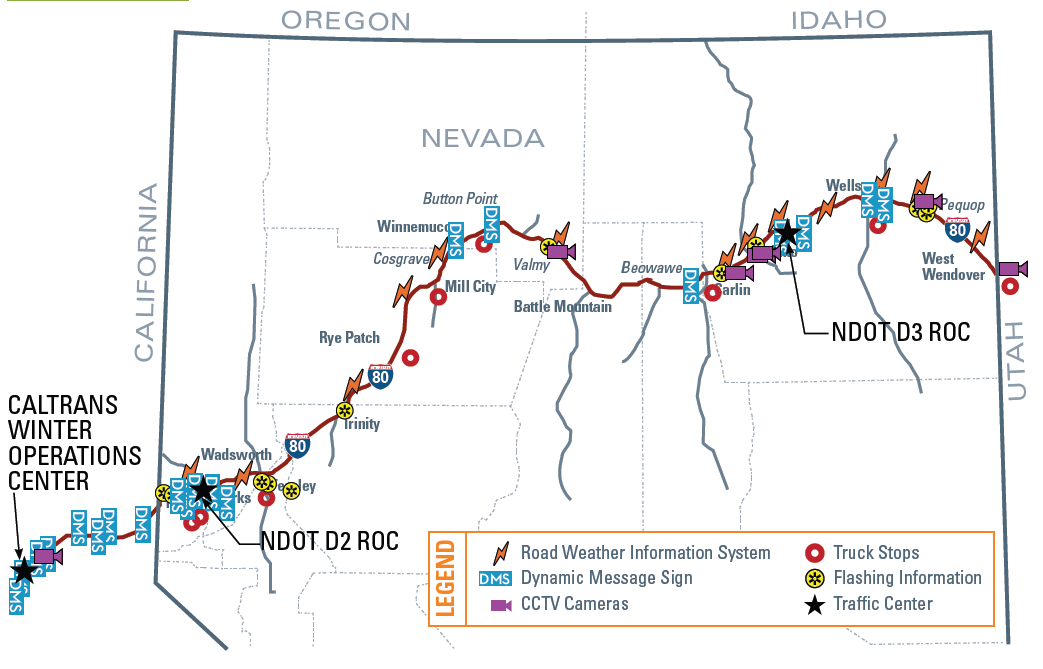 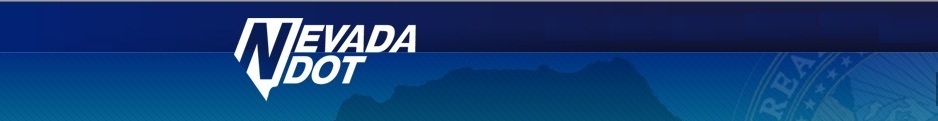 Freight in Nevada
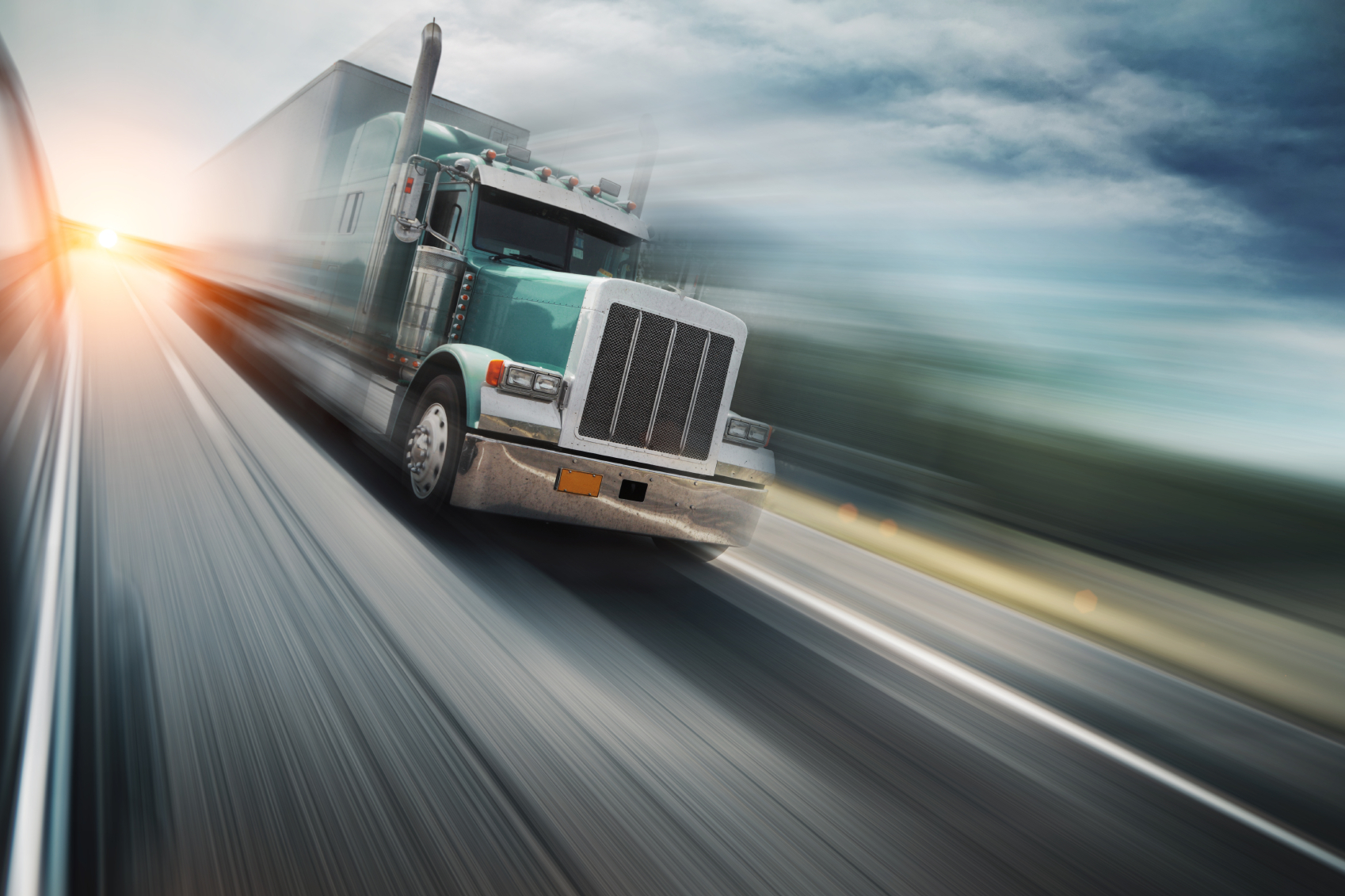 Average Daily Truck Traffic (ADTT)
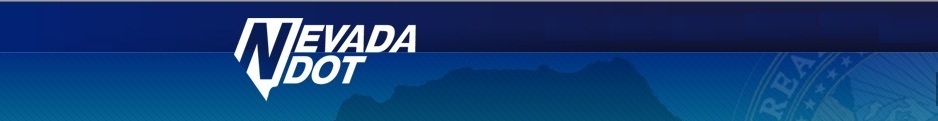 Freight in Nevada
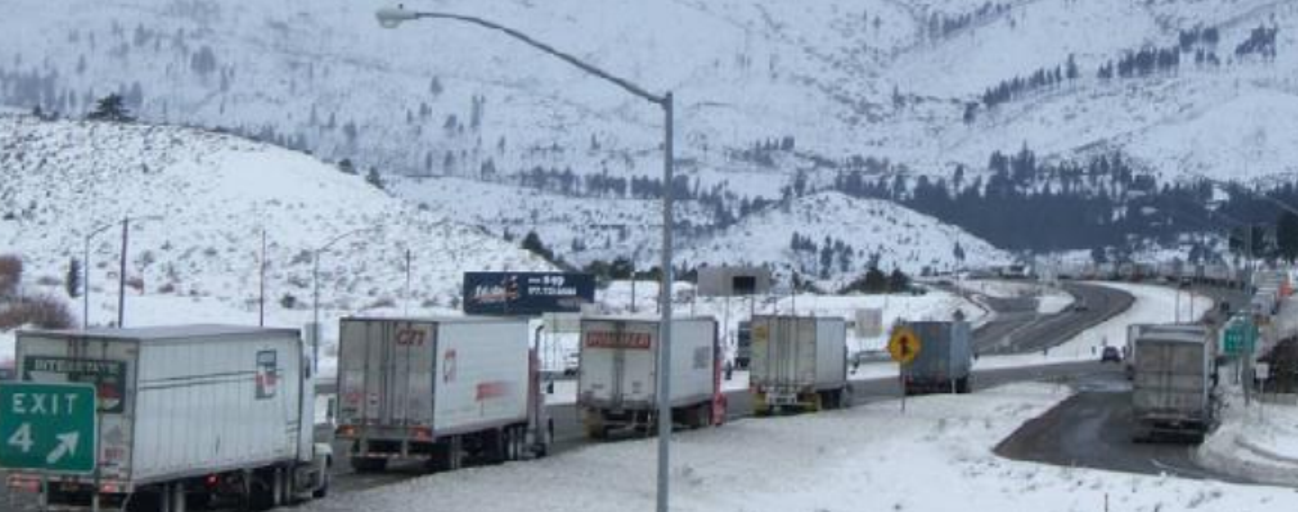 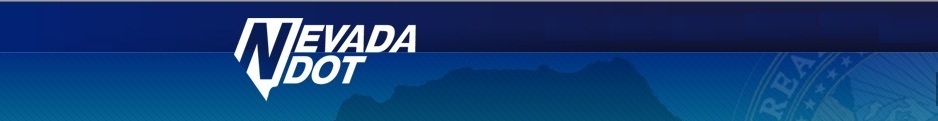 Freight in Nevada
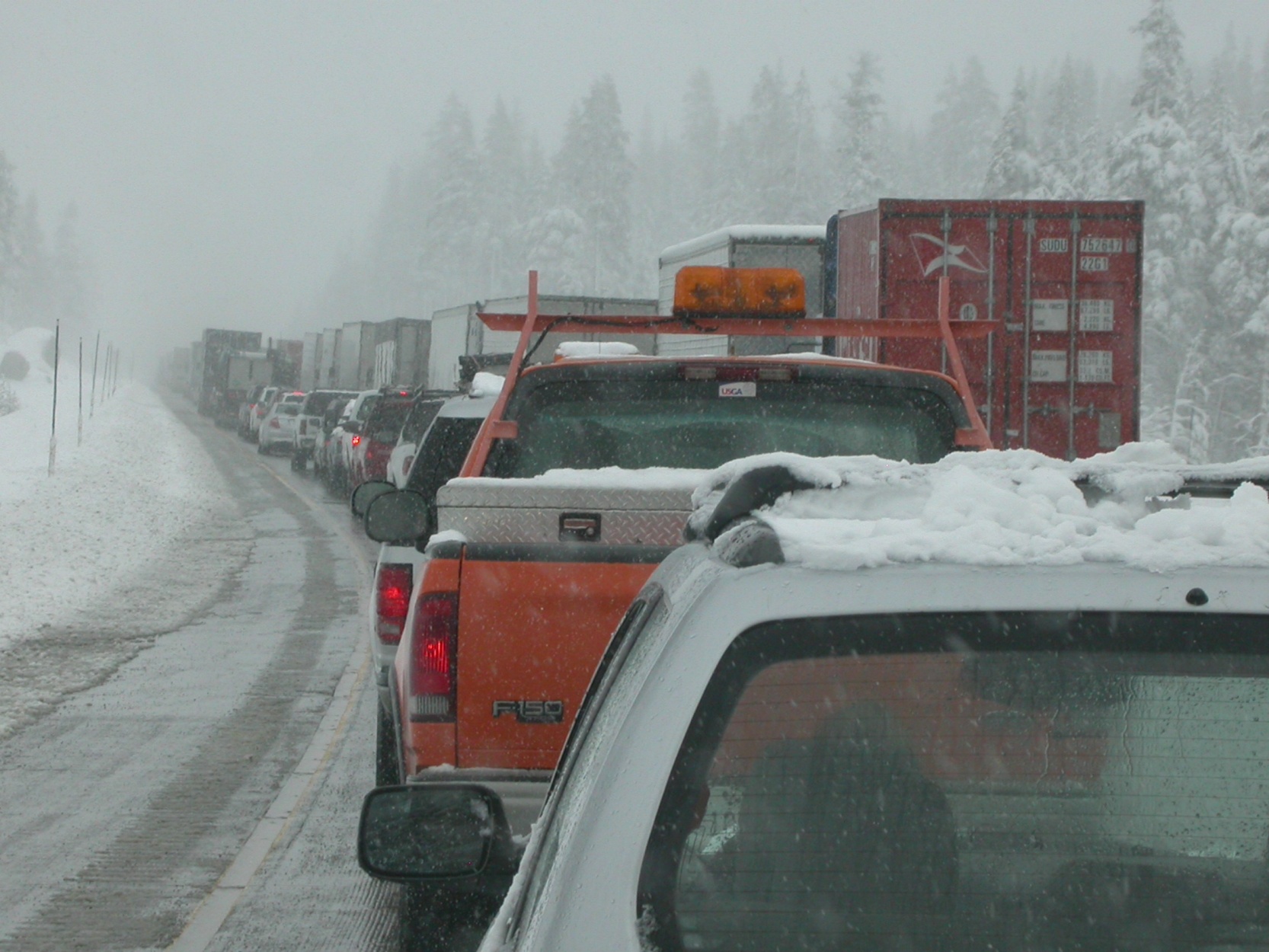 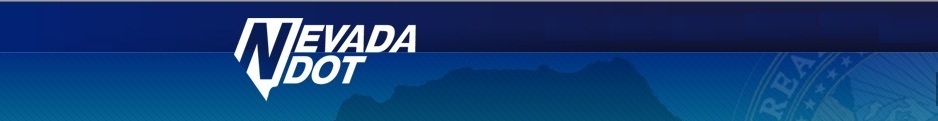 Freight in Nevada
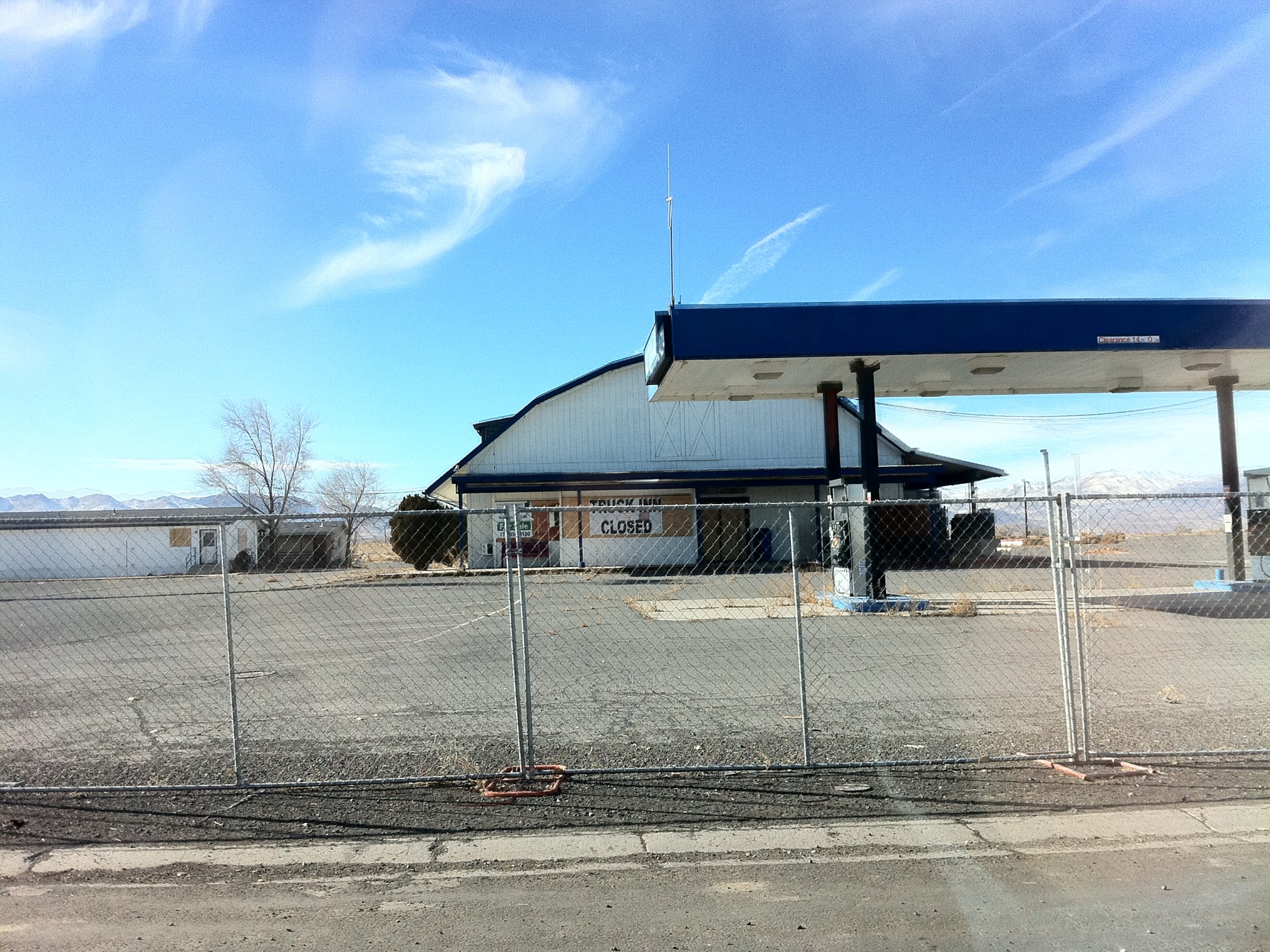 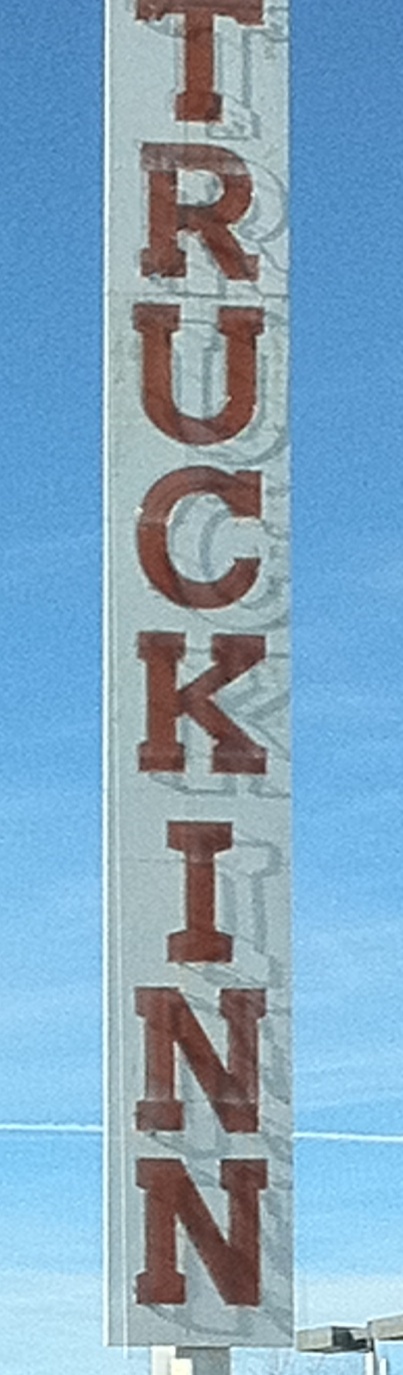 [Speaker Notes: NDOT DII and Planning have been looking at the Truck Inn located in the Fernley for possible truck parking for emergency events.]
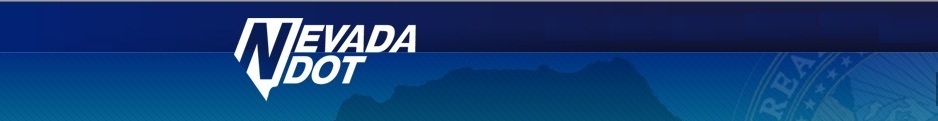 Freight in Nevada
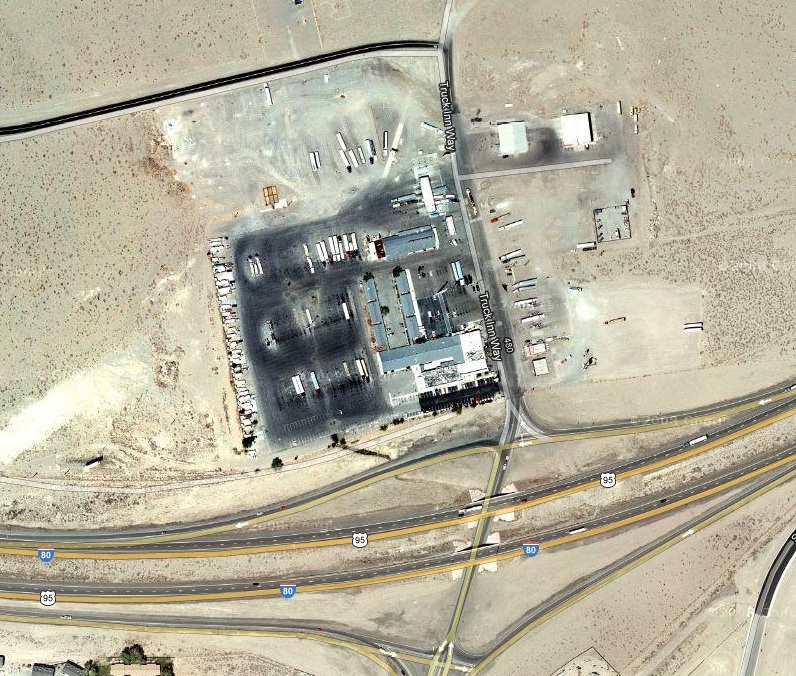 [Speaker Notes: Aerial of the property]
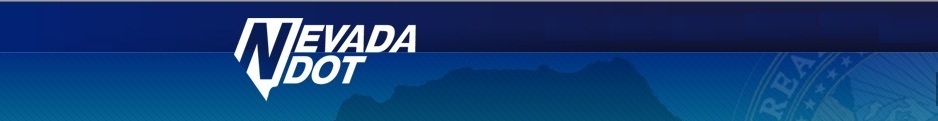 Freight in Nevada
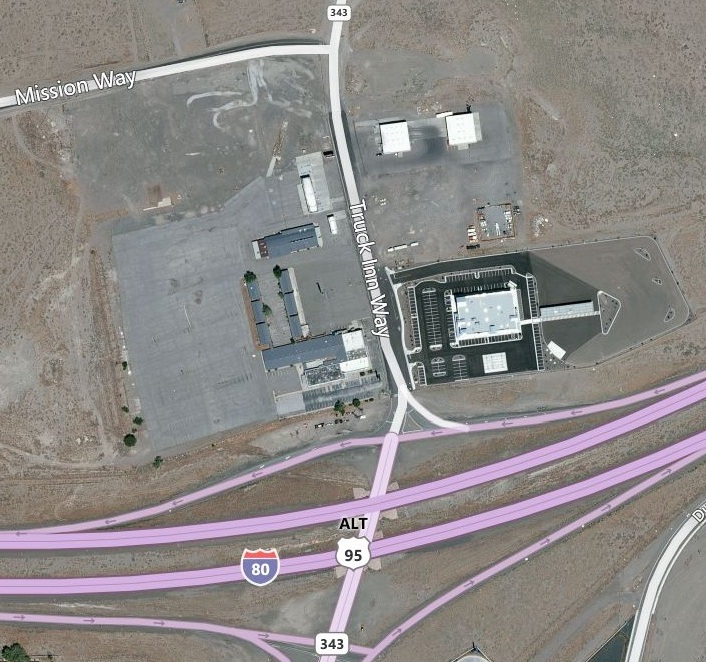 [Speaker Notes: Aerial of the property]
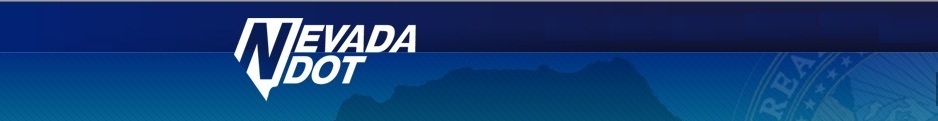 Freight in Nevada
ISSUES
Require some improvements
Require maintenance
Funding
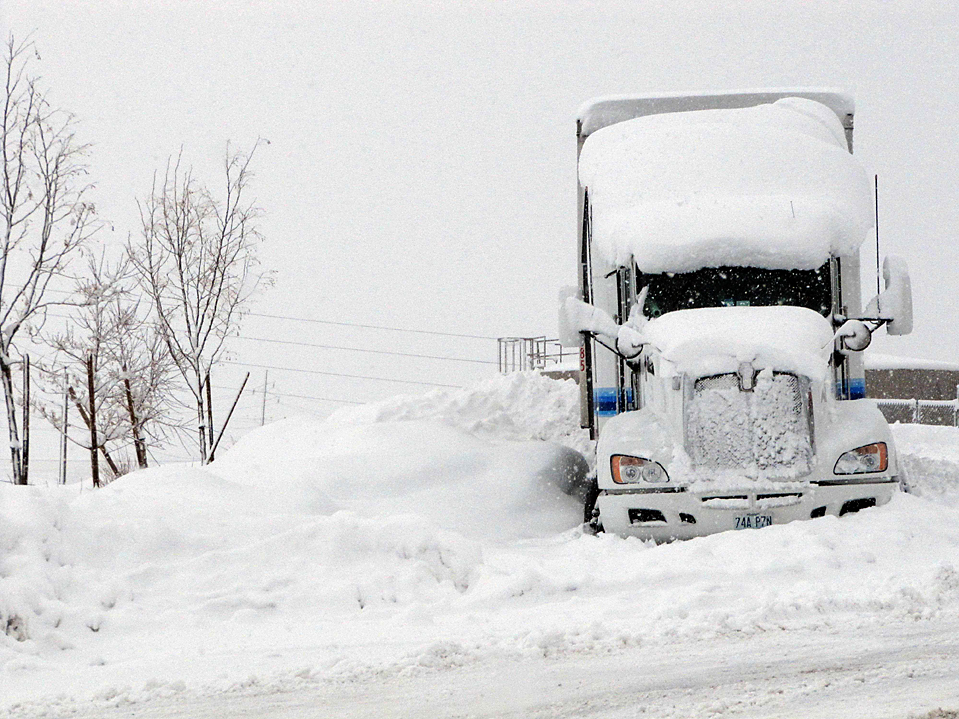 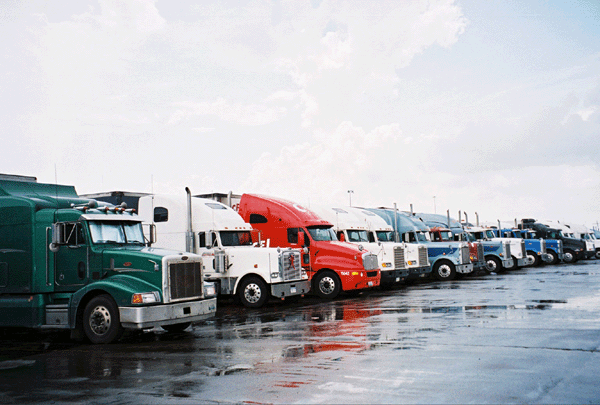 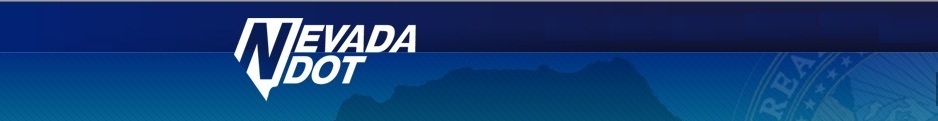 Freight in Nevada
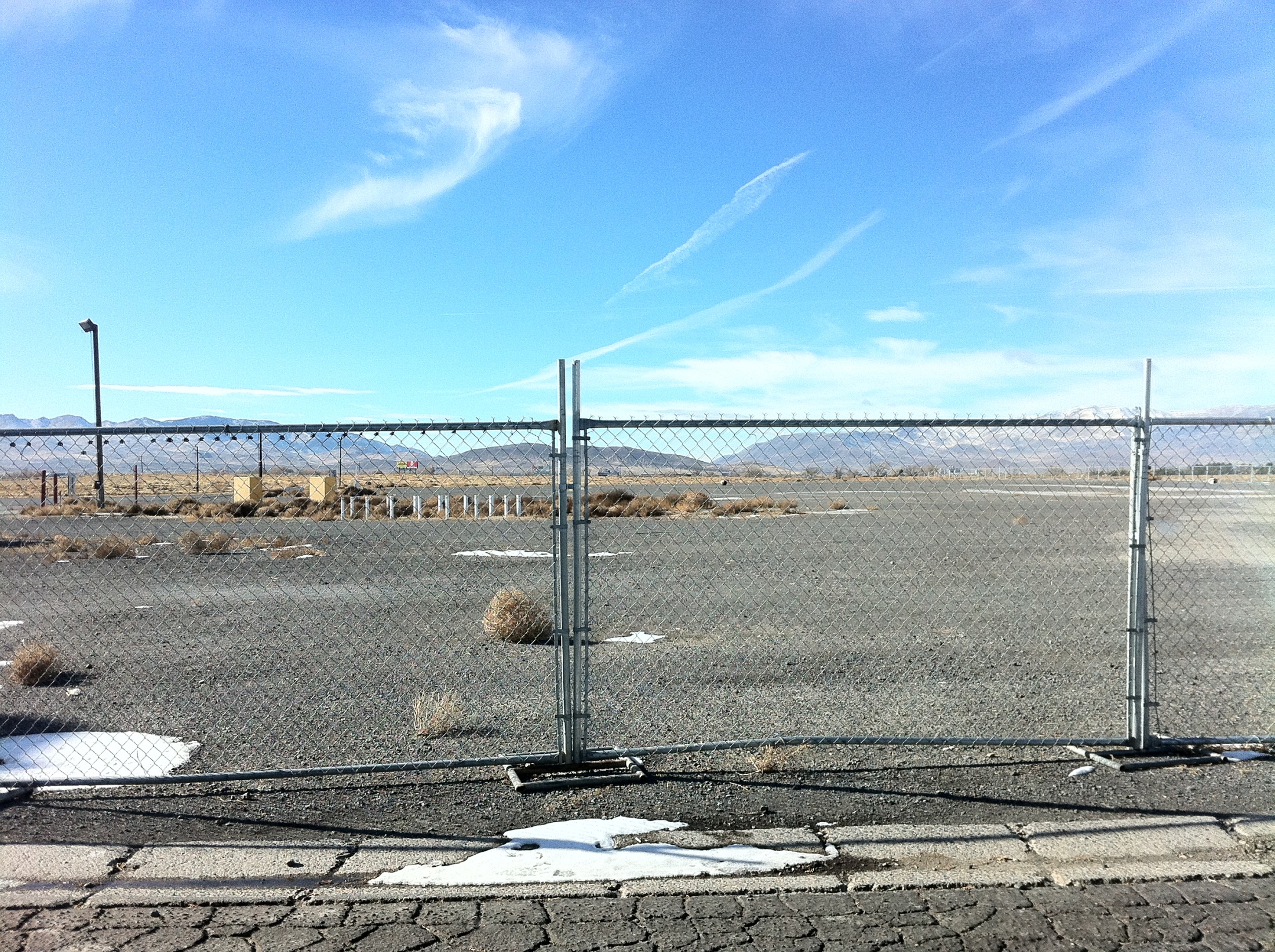 [Speaker Notes: This is a look from the outside  before any improvements.]
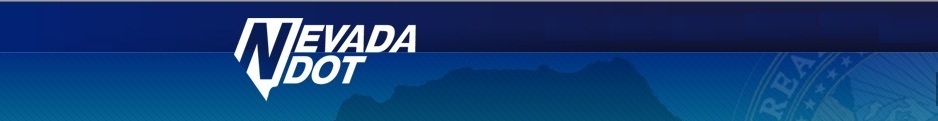 Freight in Nevada
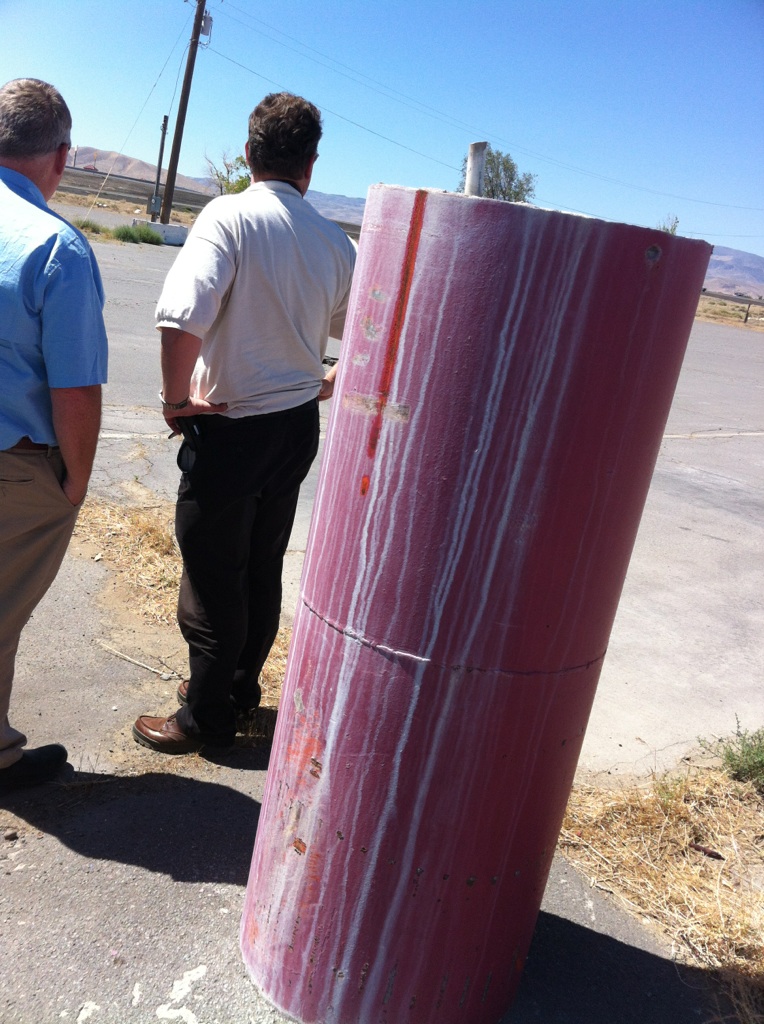 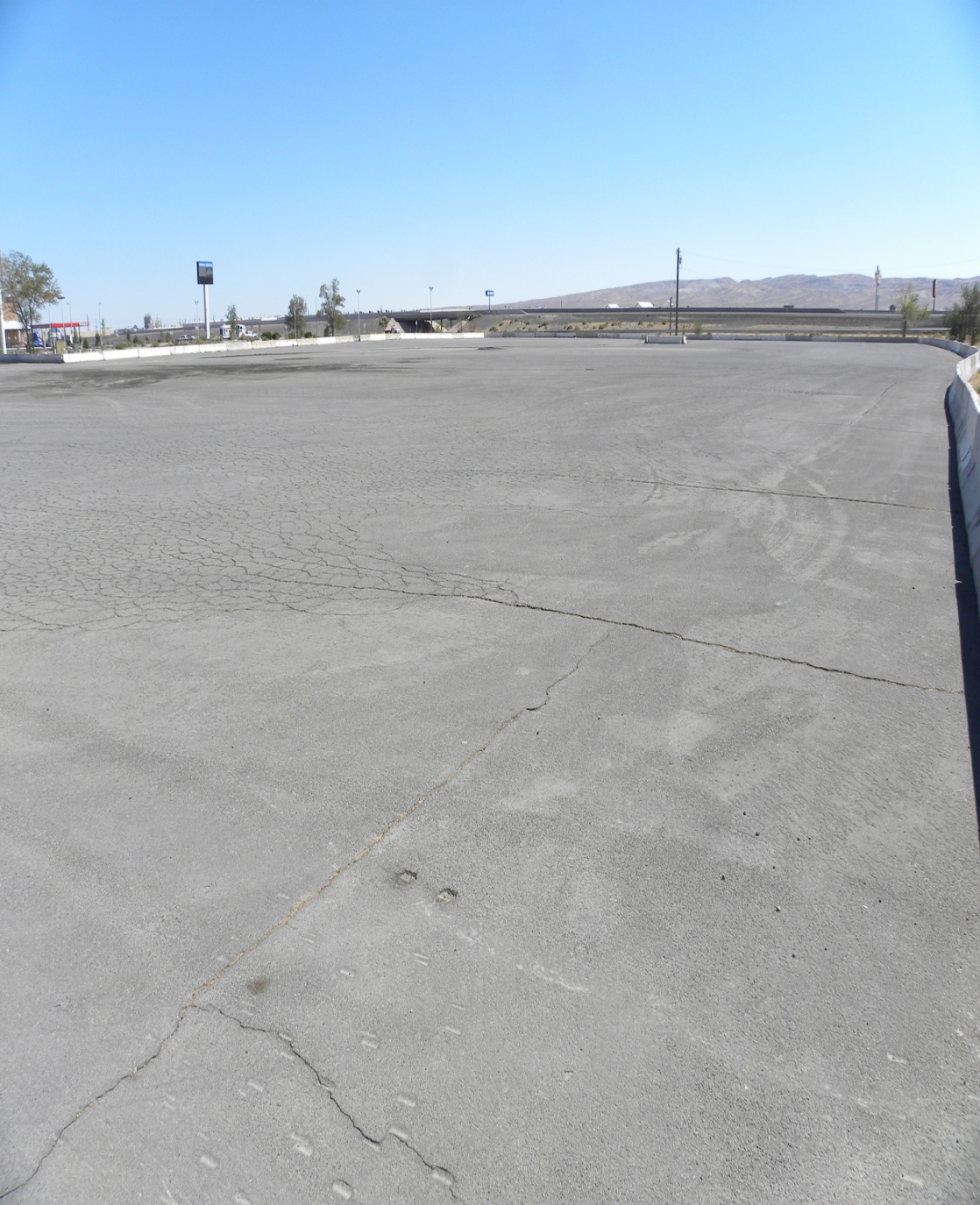 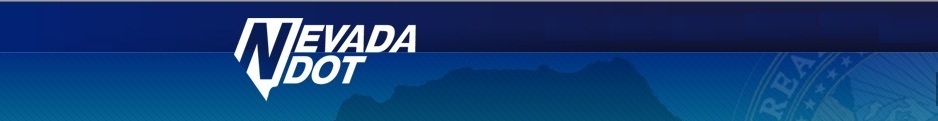 Freight in Nevada
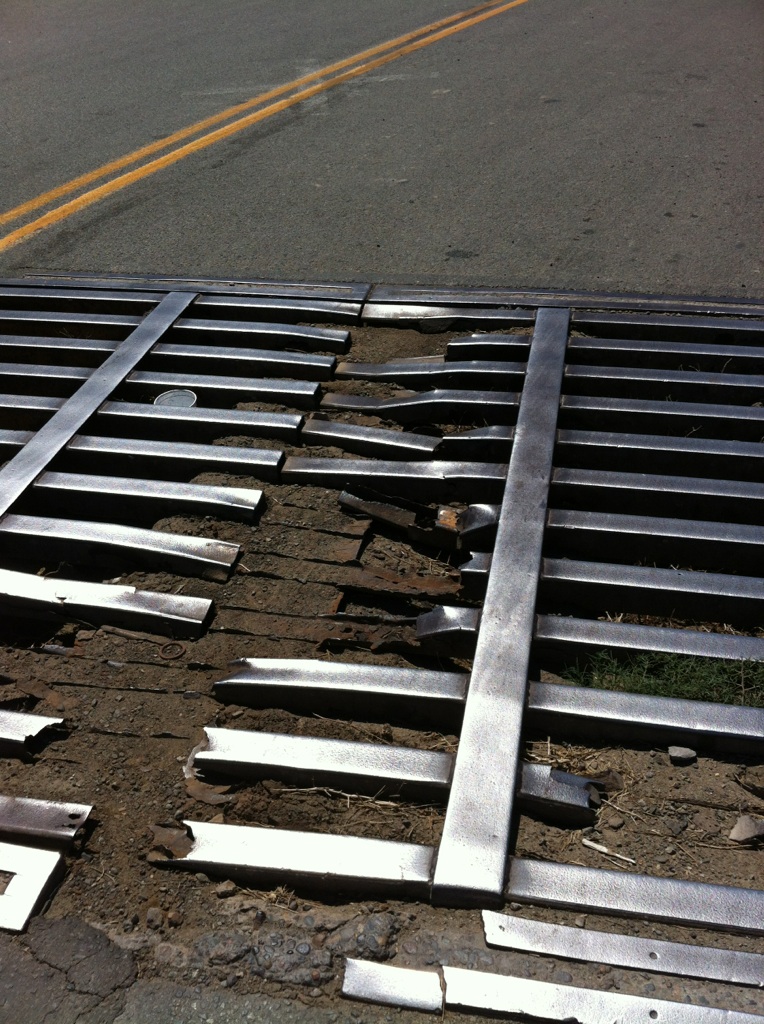 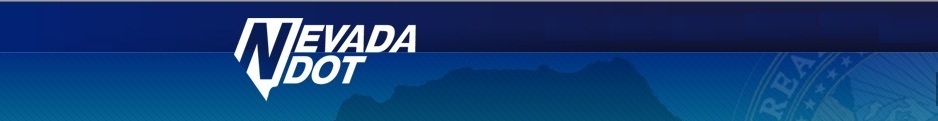 Freight in Nevada
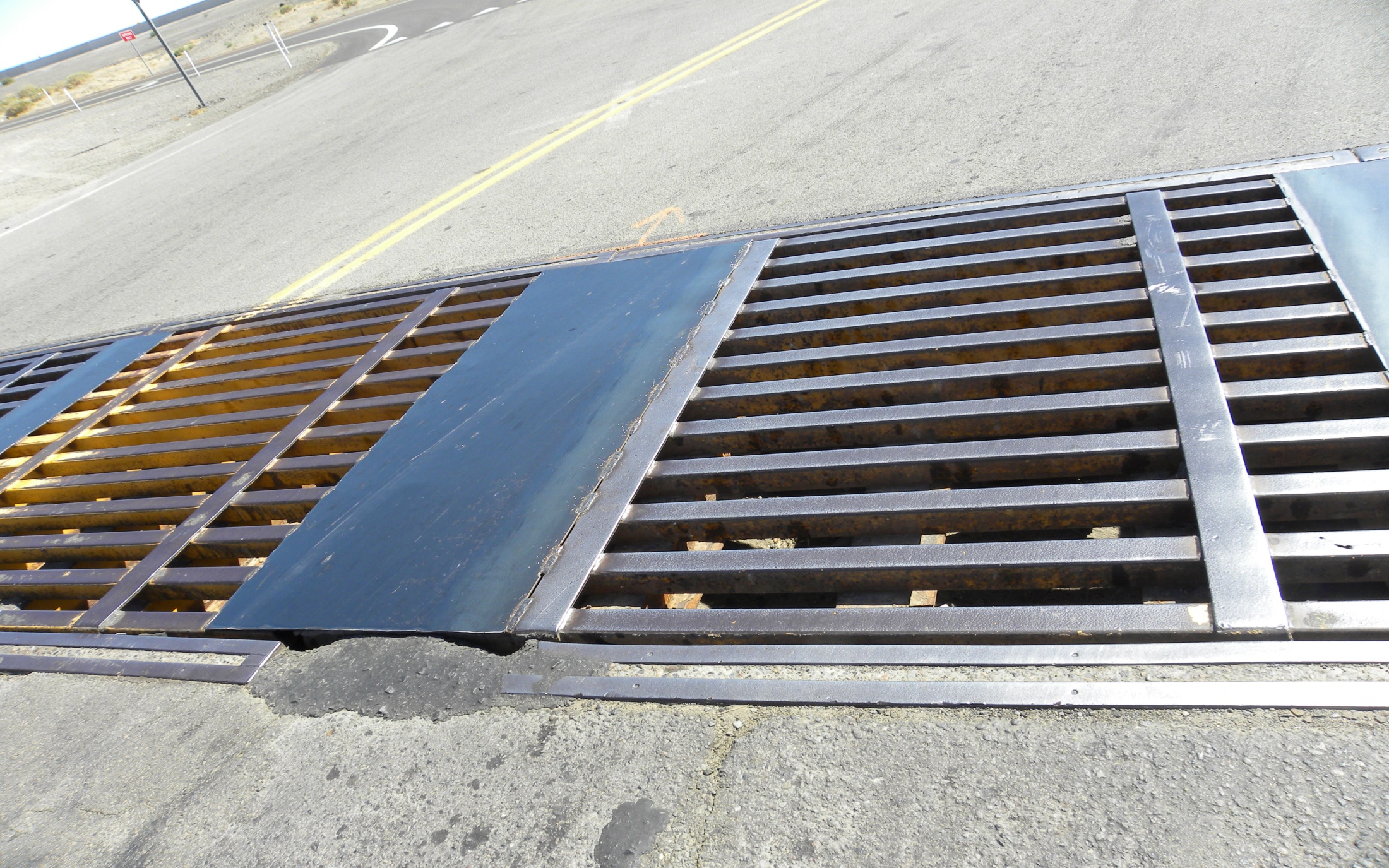 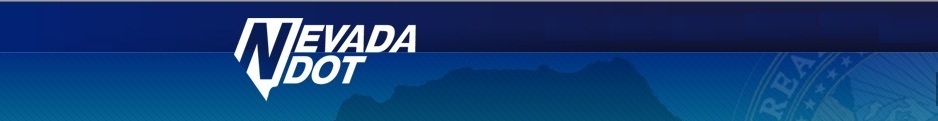 Freight in Nevada
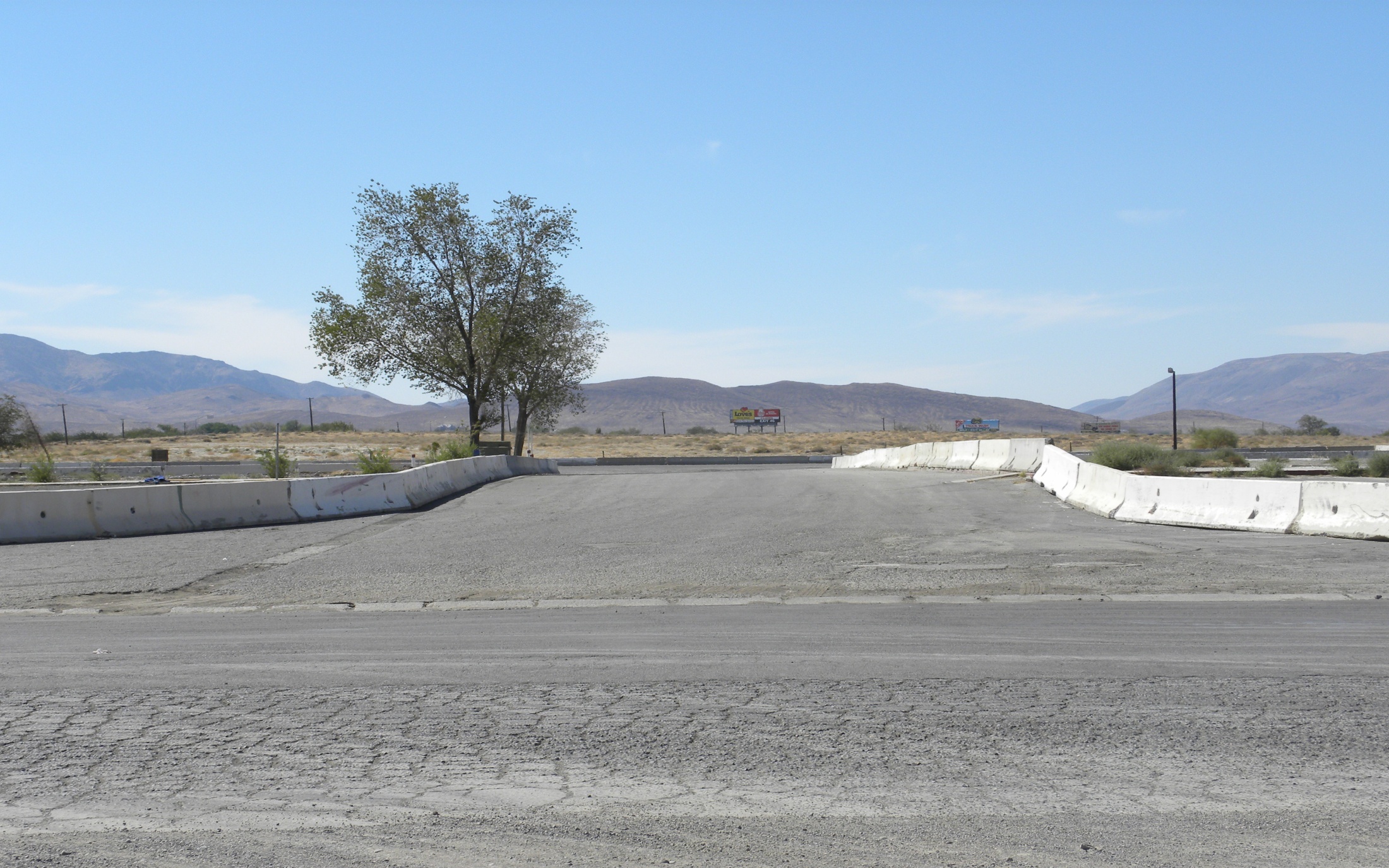 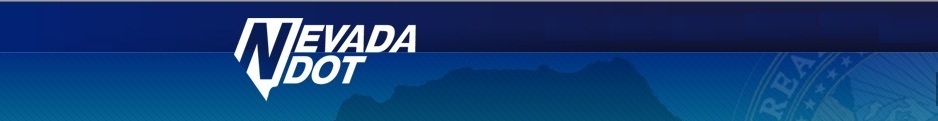 Freight in Nevada
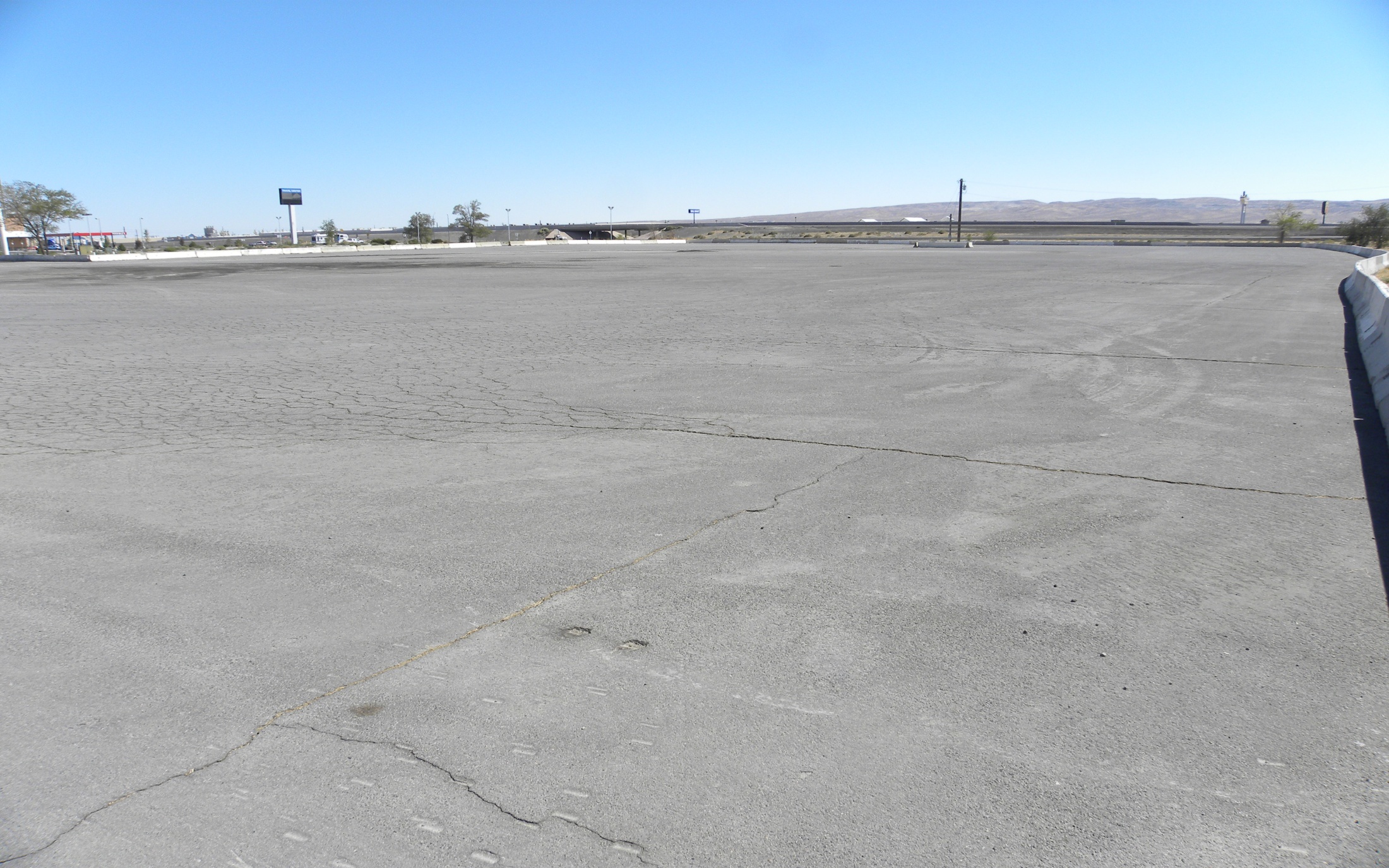 [Speaker Notes: waiting for striping for 82 truck parking spaces]
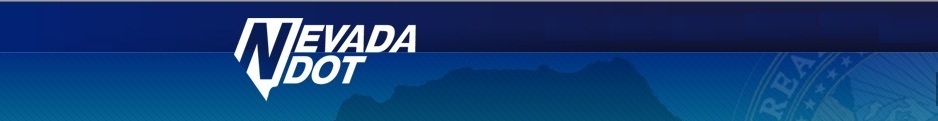 Freight in Nevada
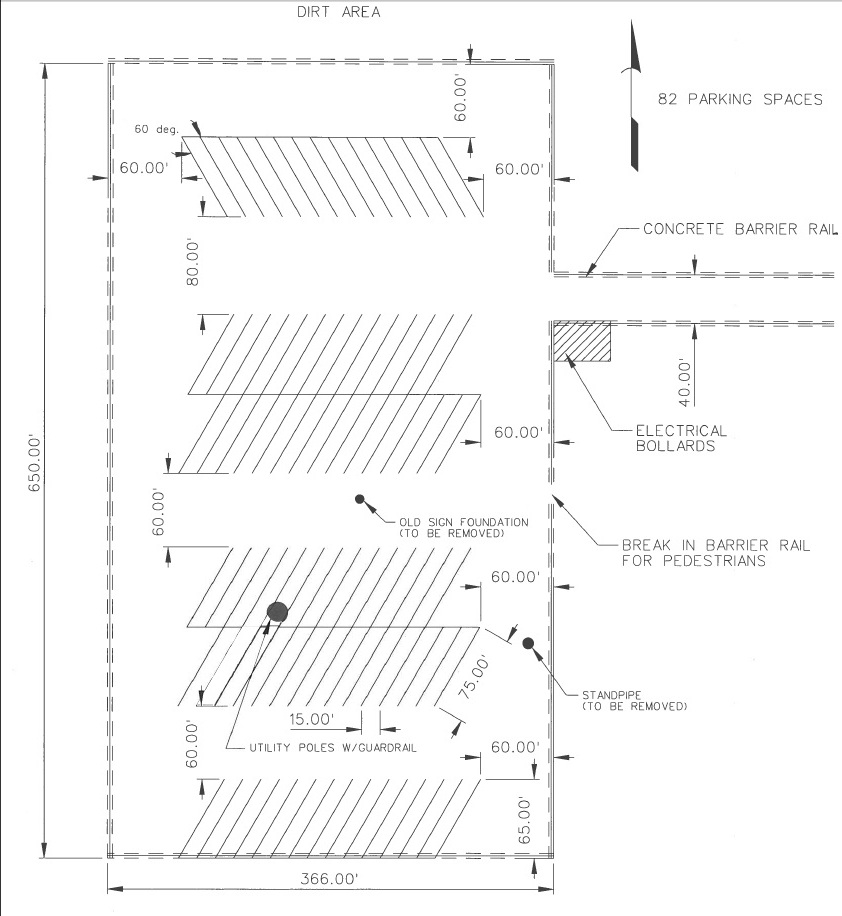 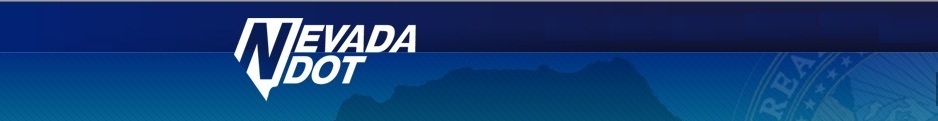 Freight in Nevada
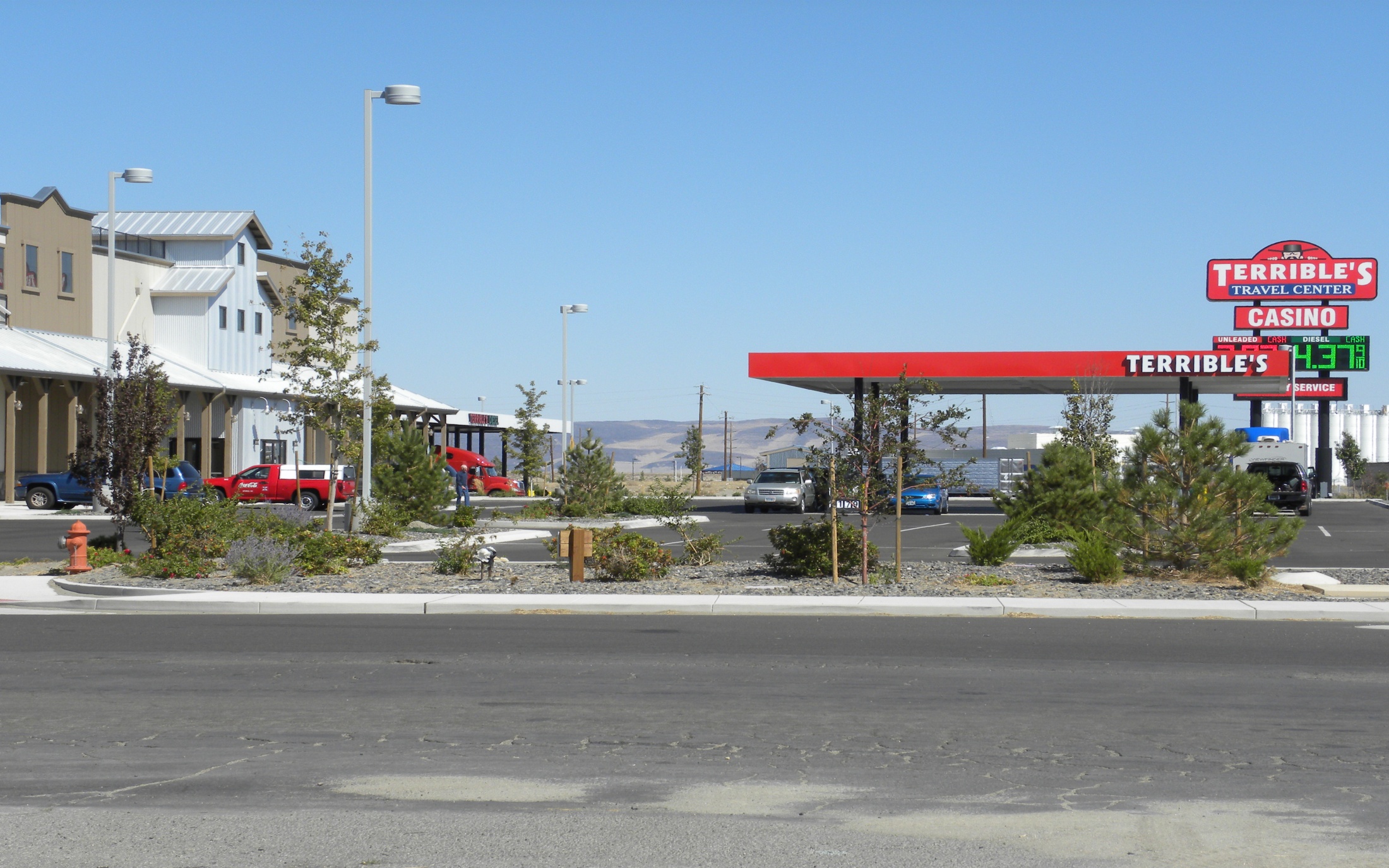 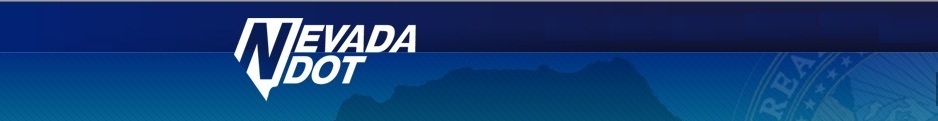 Freight in Nevada
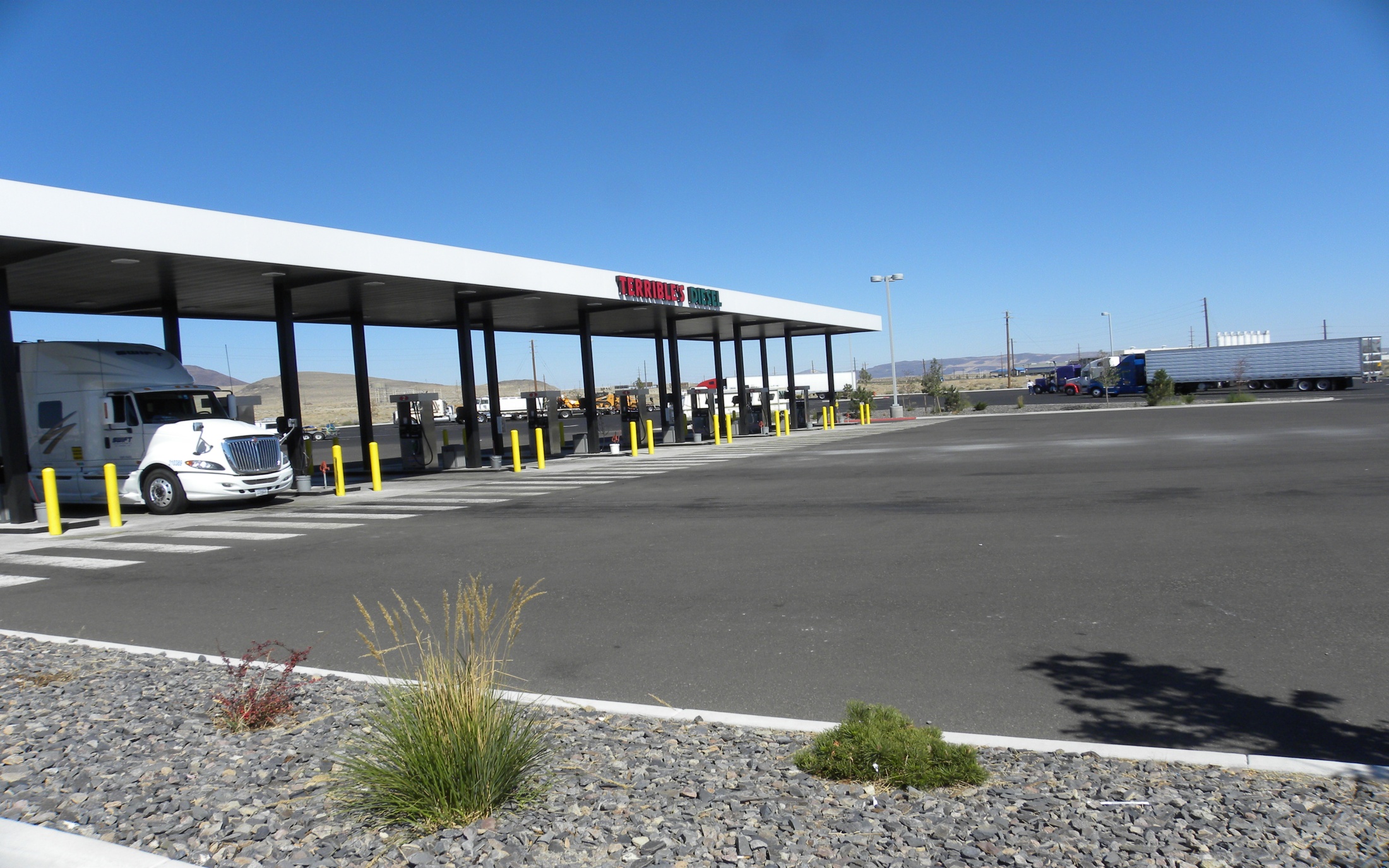 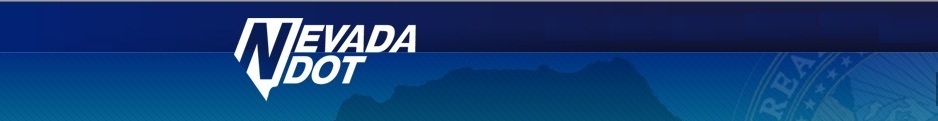 Freight in Nevada
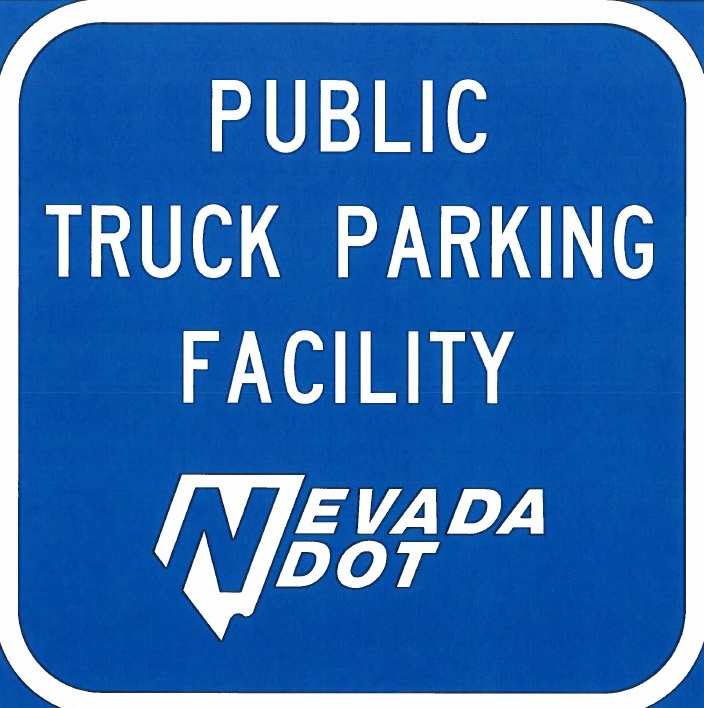 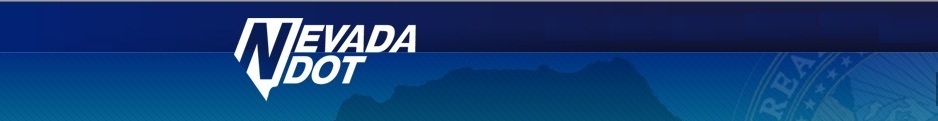 Freight in Nevada
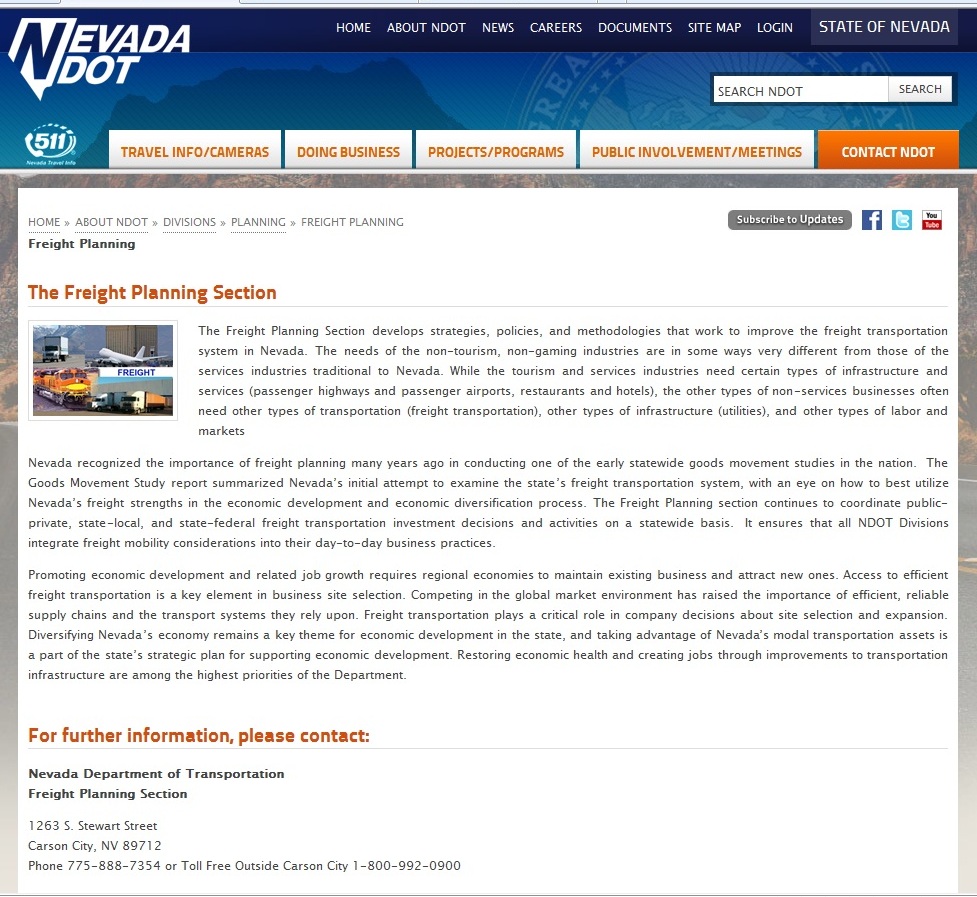 Freight Website
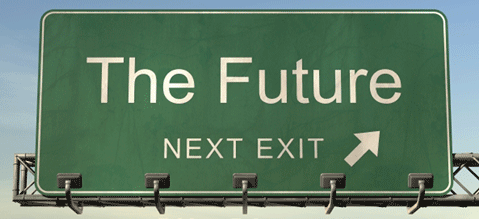 [Speaker Notes: Other activities:]
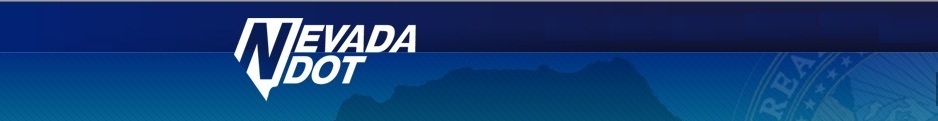 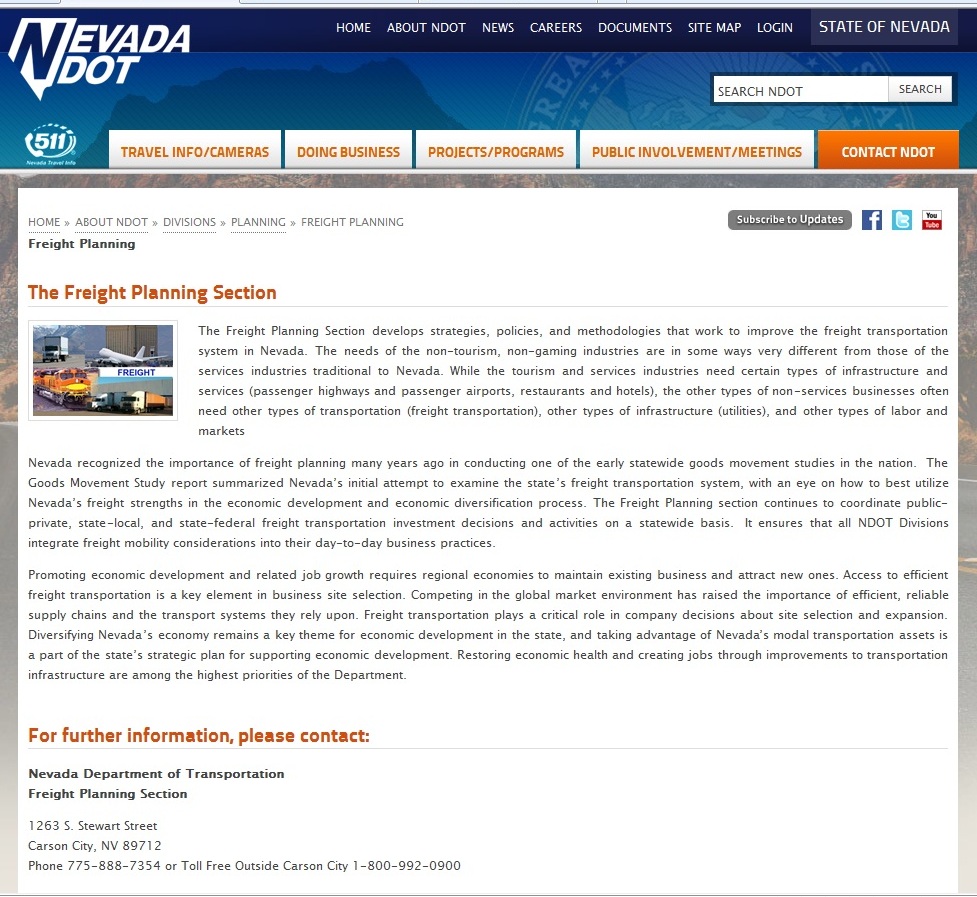 Freight in Nevada
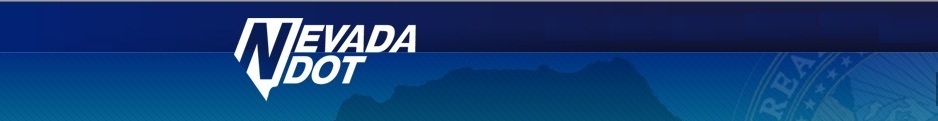 Freight in Nevada
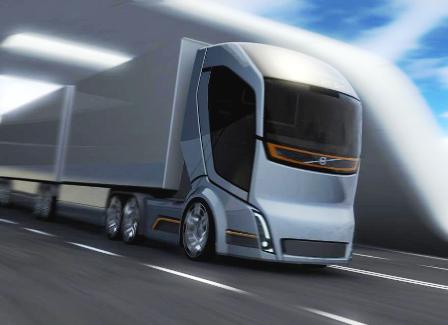 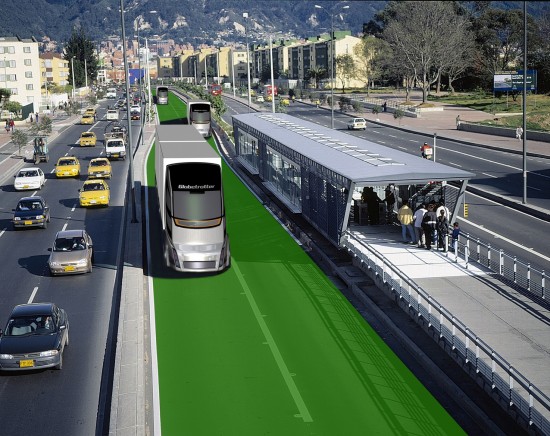 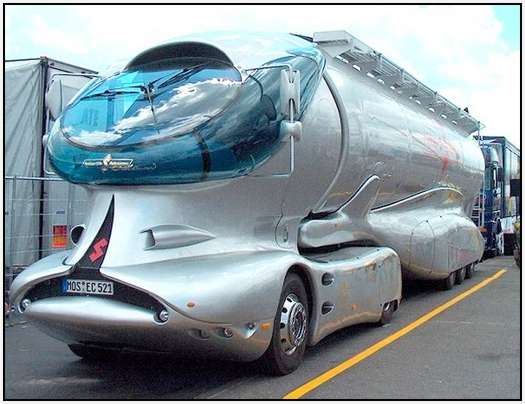 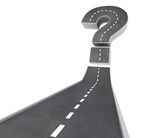 Questions
[Speaker Notes: Questions]
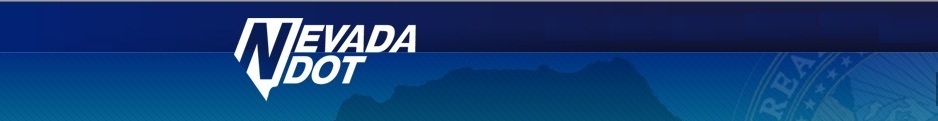 Freight in Nevada
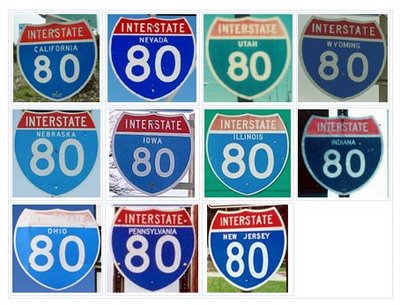 Contact Information:
Freight@dot.state.nv.us 

Eric Glick 
Aviation/Freight/Rail Program Manager
eglick@dot.state.nv.us 
775-888-7464

Bill Thompson
Freight Planning Coordinator
bthompson@dot.state.nv.us 
775-888-7354

http://www.nevadadot.com/About_NDOT/NDOT_Divisions/Planning/Freight/Freight_Planning.aspx